Barium Swallow
Meaad AlMusined
Introduction
Definition:
A barium swallow is a test used to determine the cause of painful swallowing, difficulty with swallowing, abdominal pain, or unexplained weight loss.
Normal esophagus apperance
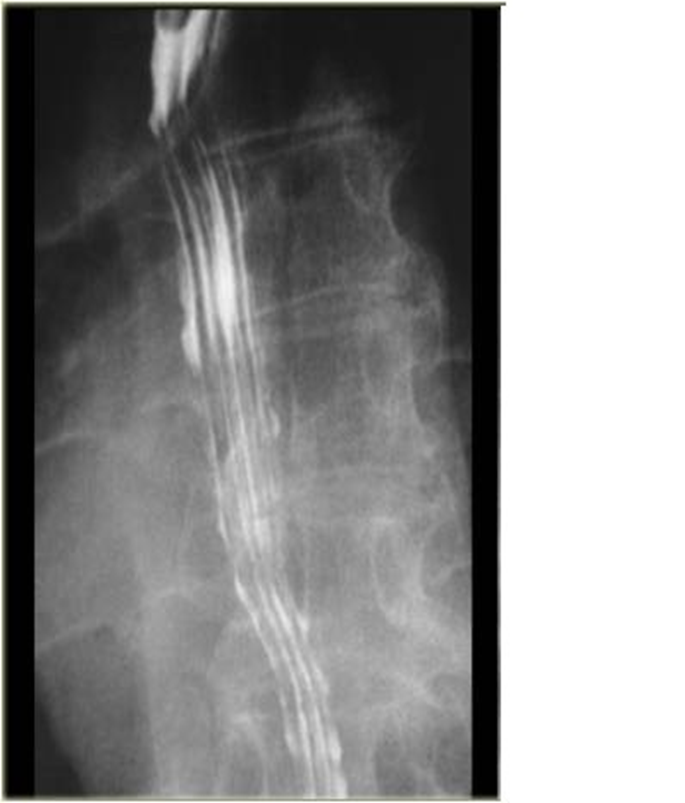 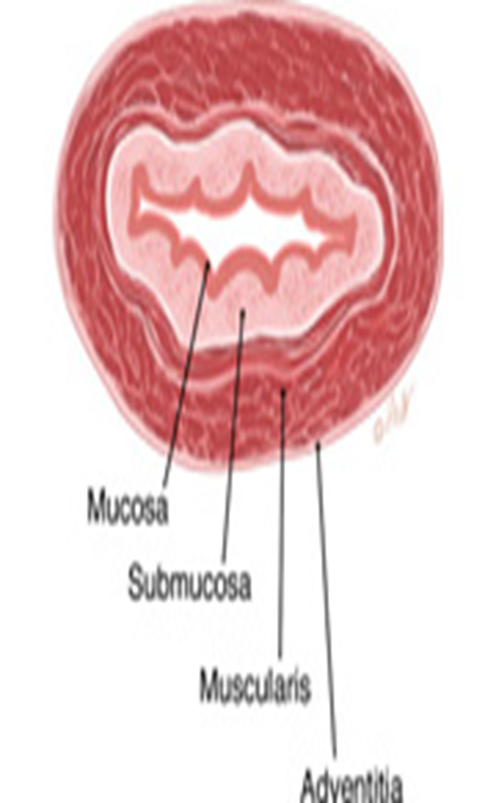 When the esophagus is empty , the mucosa coat is thrown into three or four straight longitudinal folds appeared as straight parallel lines throughout the esophagus
Oesophagus
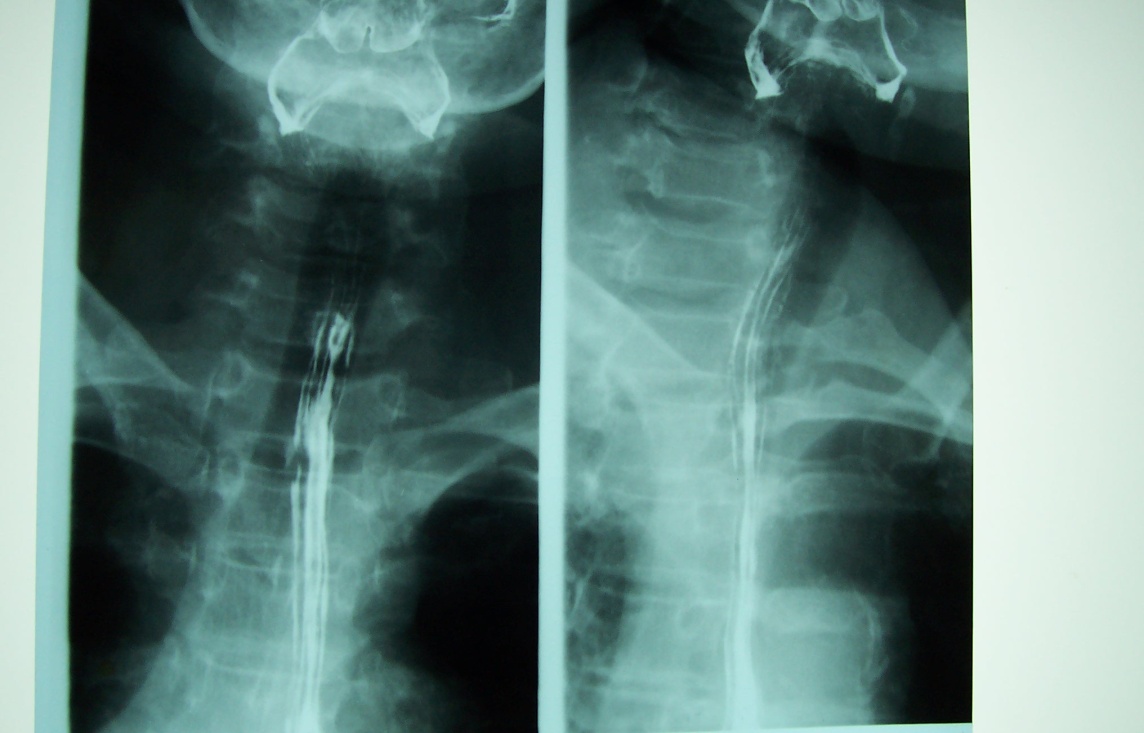 Normal indentations
There are Two normal indentations of the esophagus

1-  At the aortic arch 

2- At the left bronchus
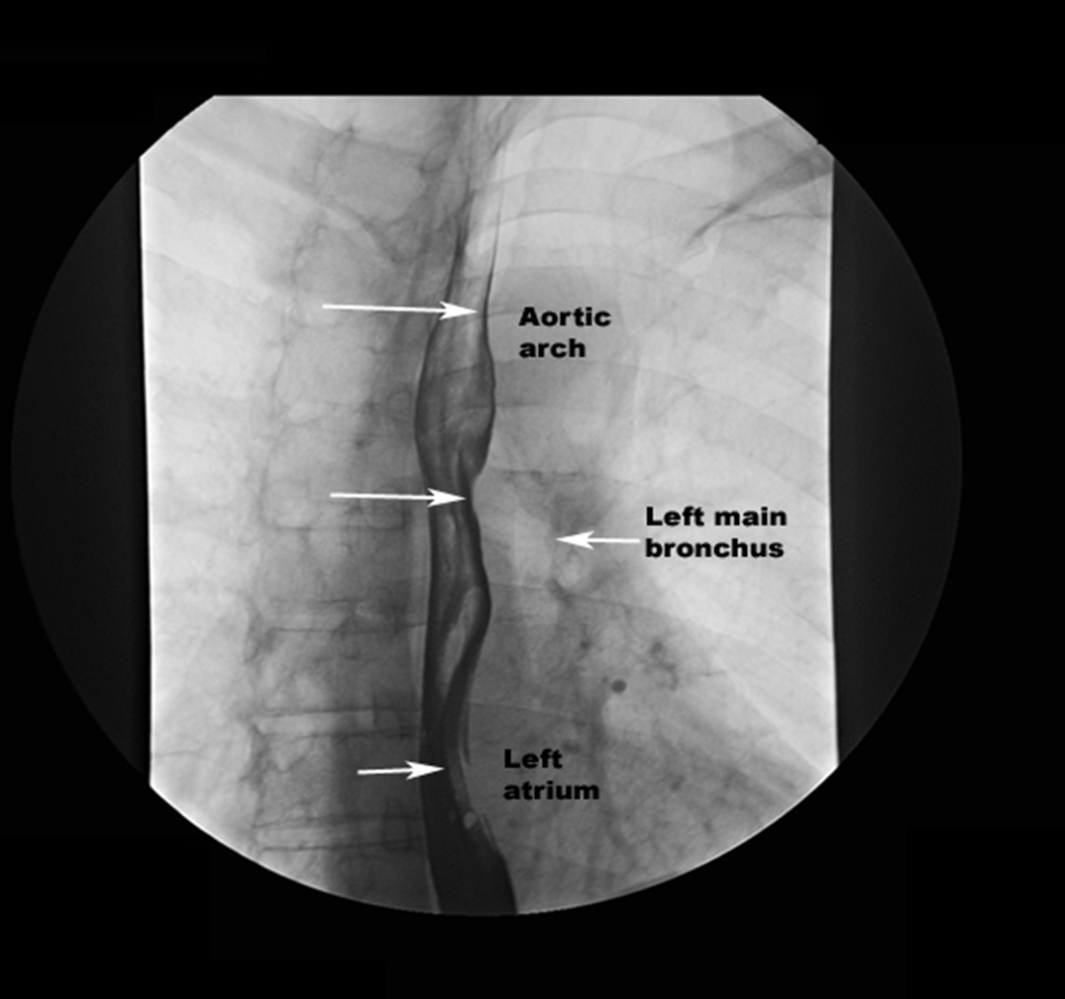 Routine Positions
RAO (35° to 40°)
 Lateral
AP 
LAO
AP
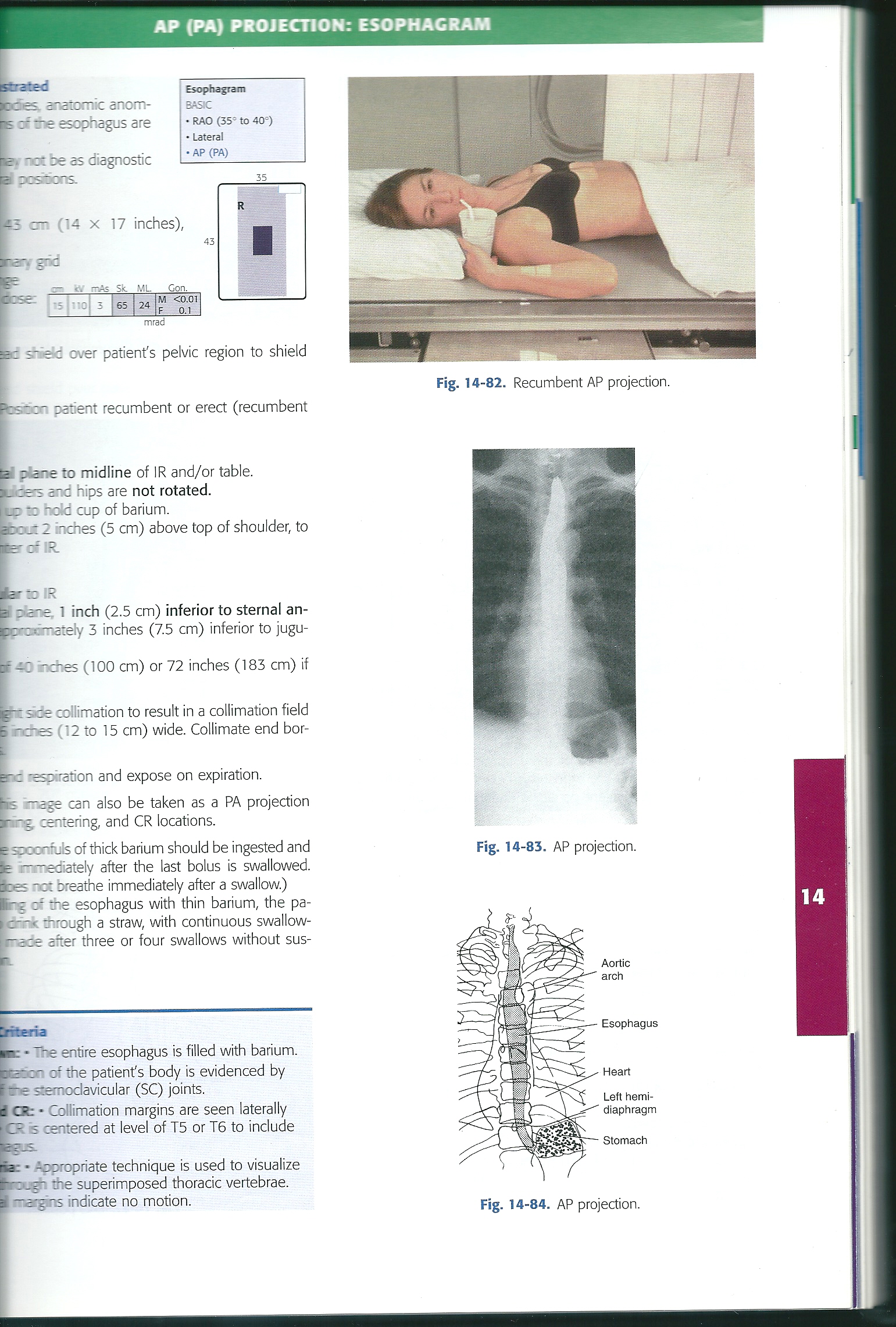 LAT
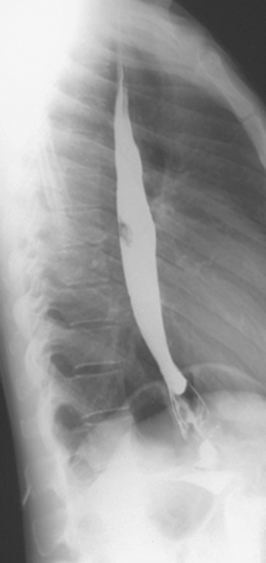 Because the esophagus is thrown away from the spine, allowing better visualization
RAO
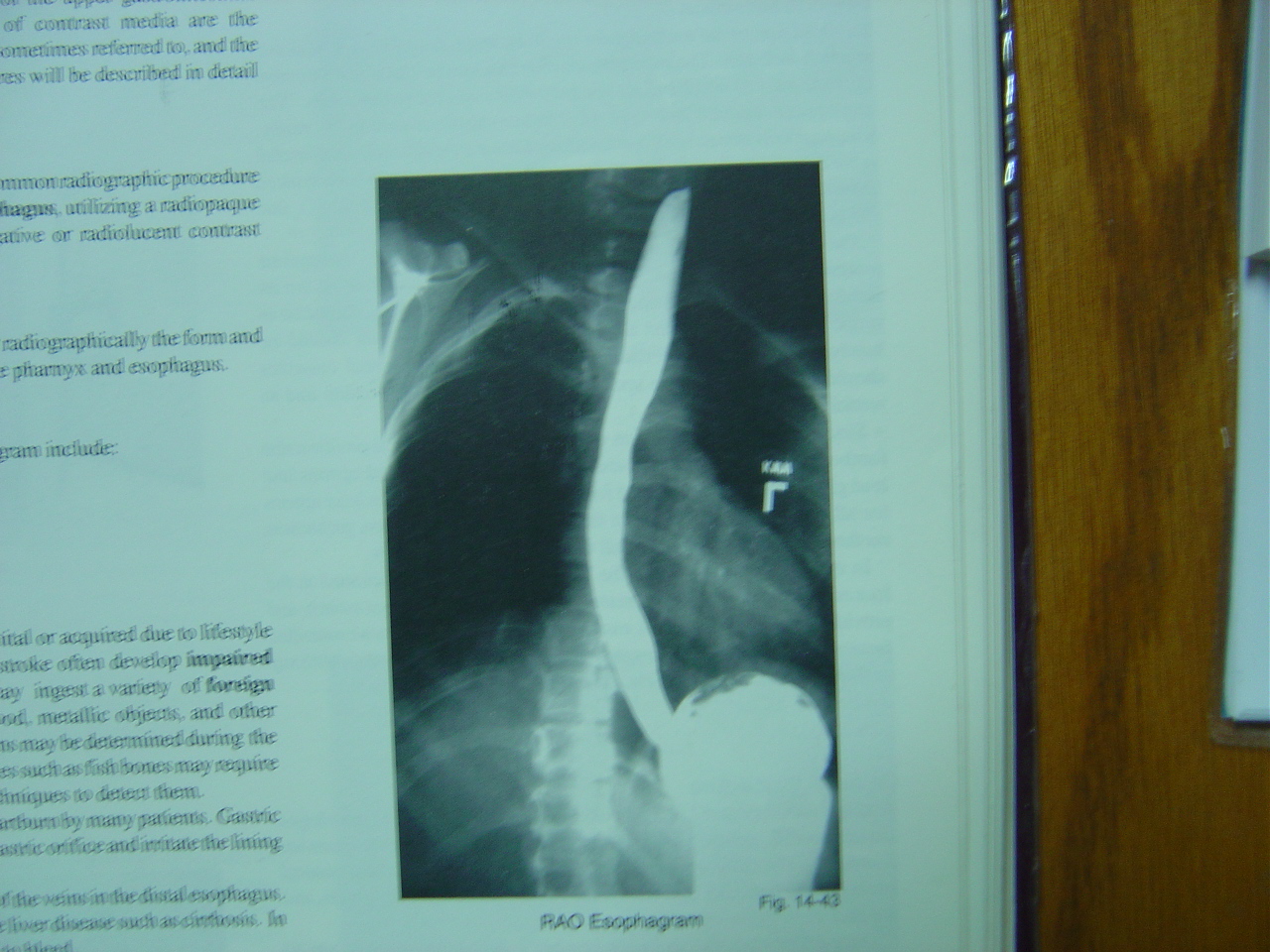 The esophagus is seen
 between the heart 
and the spine

The patient is rotate 
35- 40 degrees with
 the RT side 
against the table
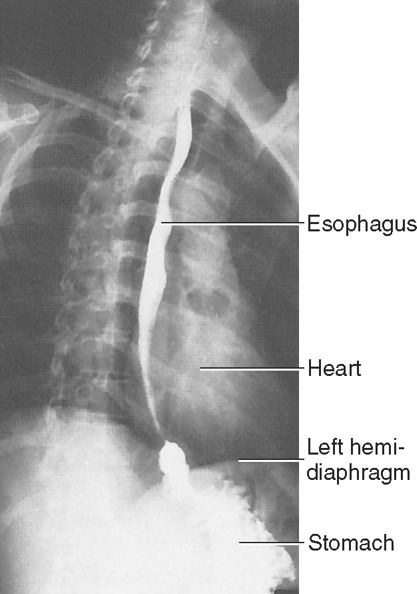 RAO
LAO